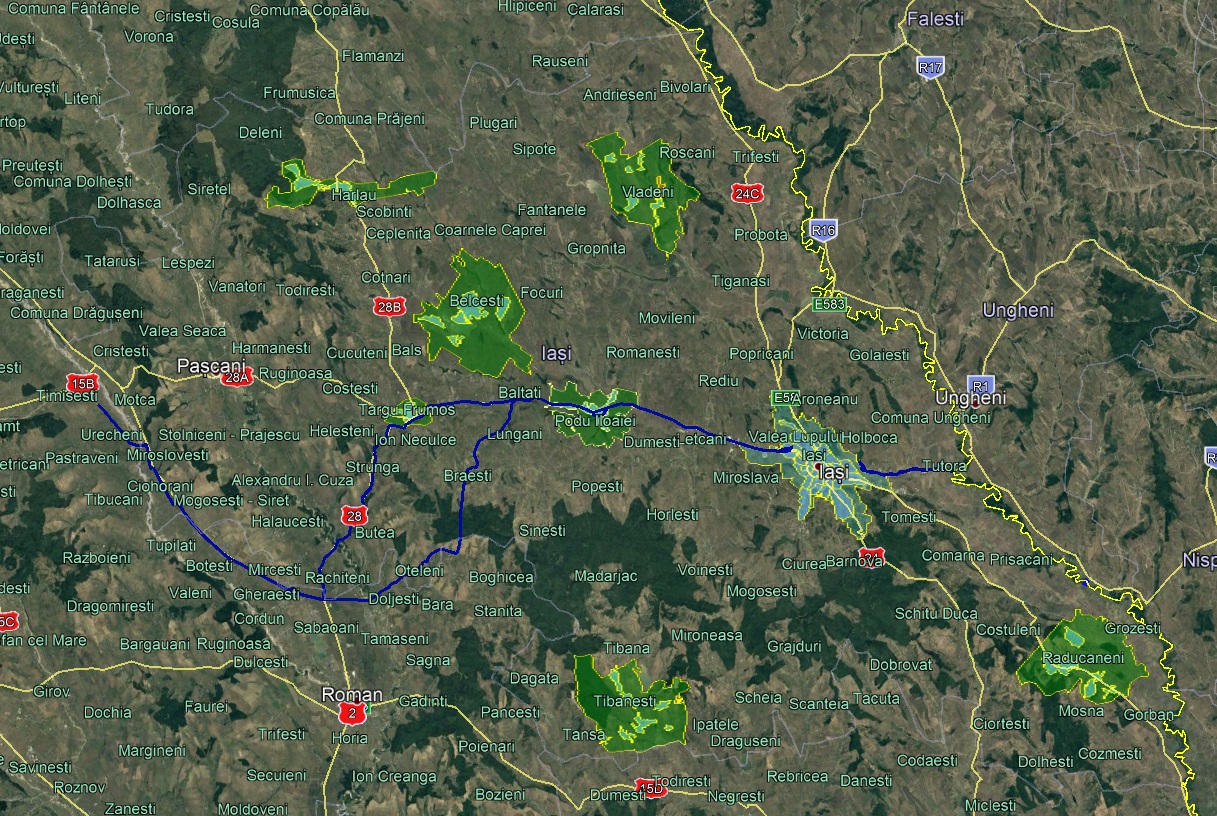 Arii de operare
S.C. APAVITAL S.A.
Anul 1996
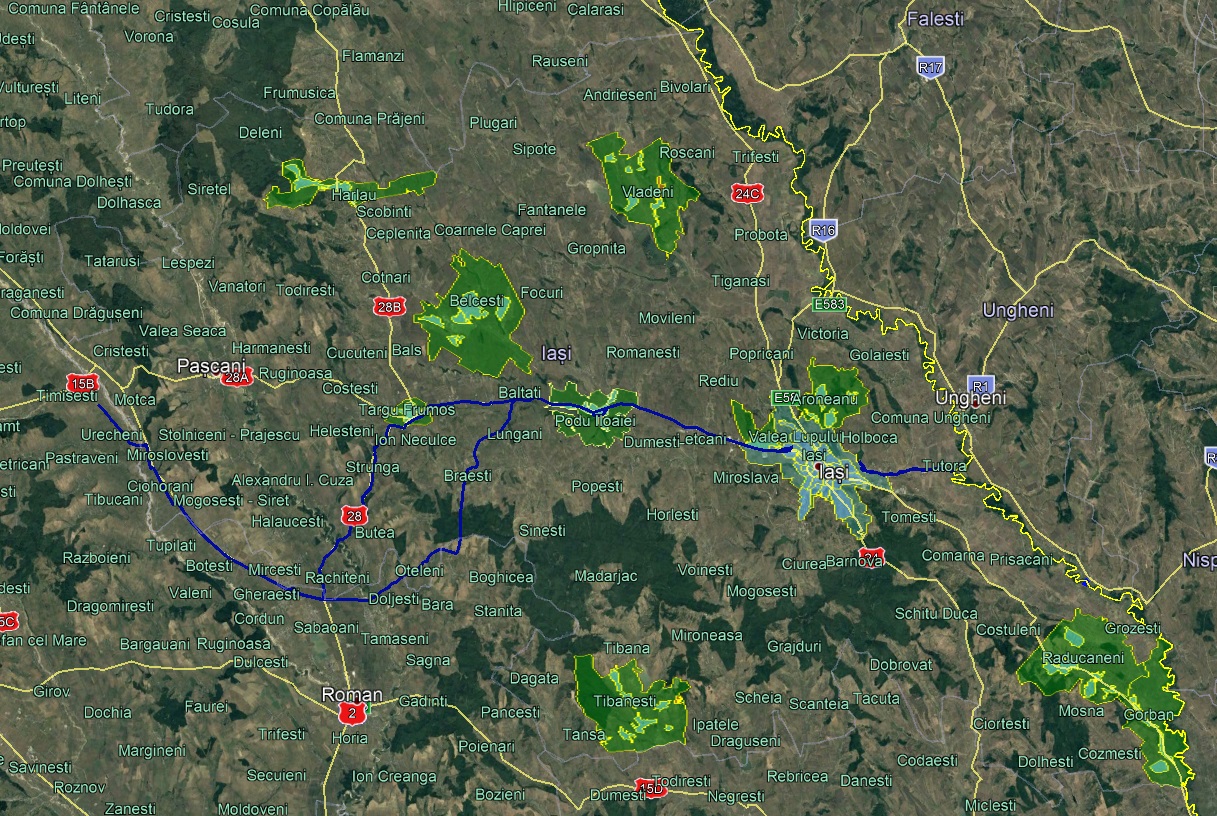 Arii de operare
S.C. APAVITAL S.A.
Anul 2003
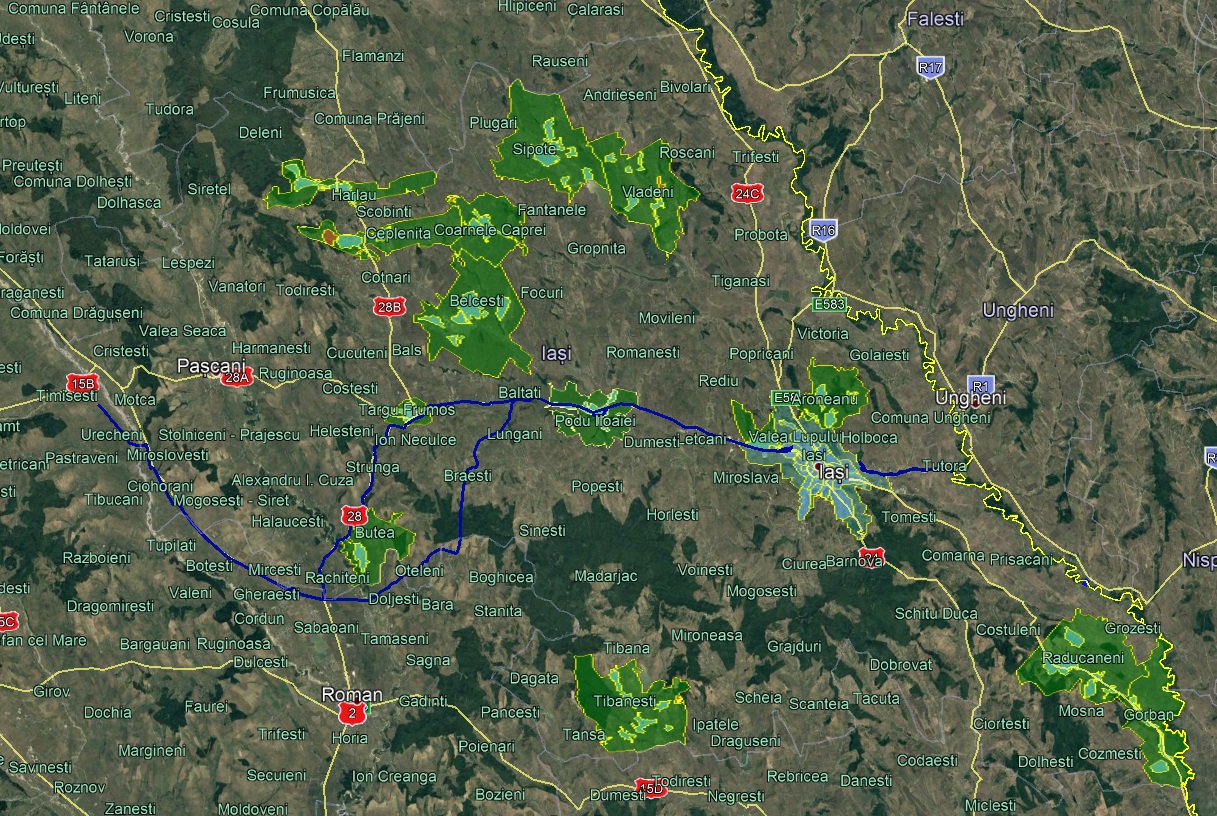 Arii de operare
S.C. APAVITAL S.A.
Anul 2004
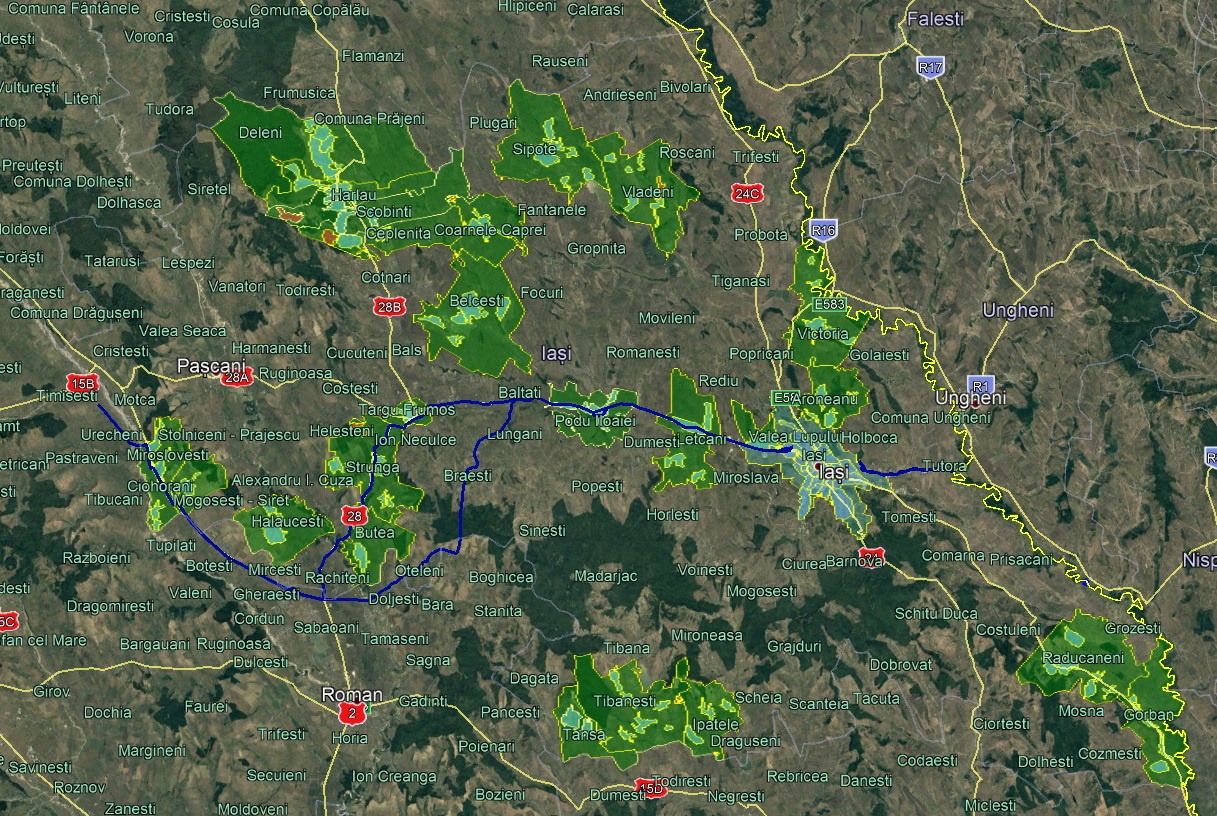 Arii de operare
S.C. APAVITAL S.A.
Anul 2005
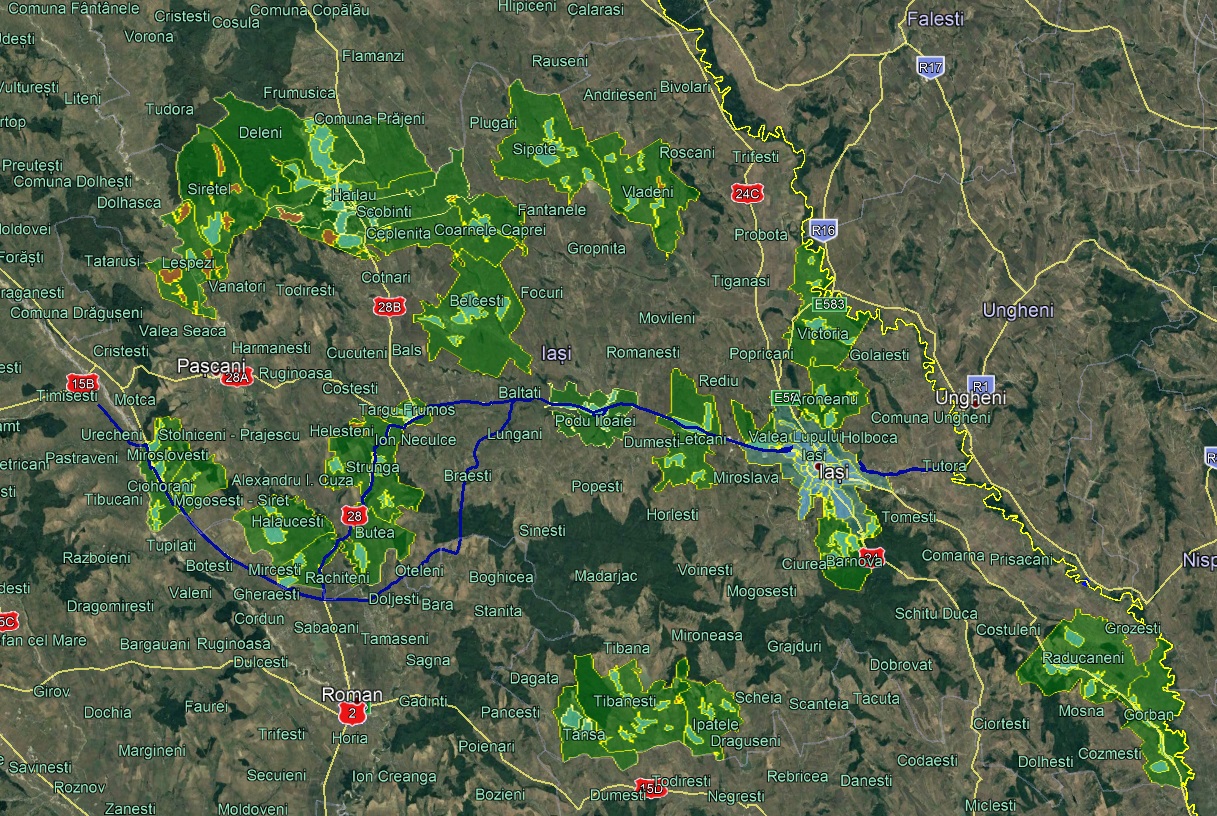 Arii de operare
S.C. APAVITAL S.A.
Anul 2006
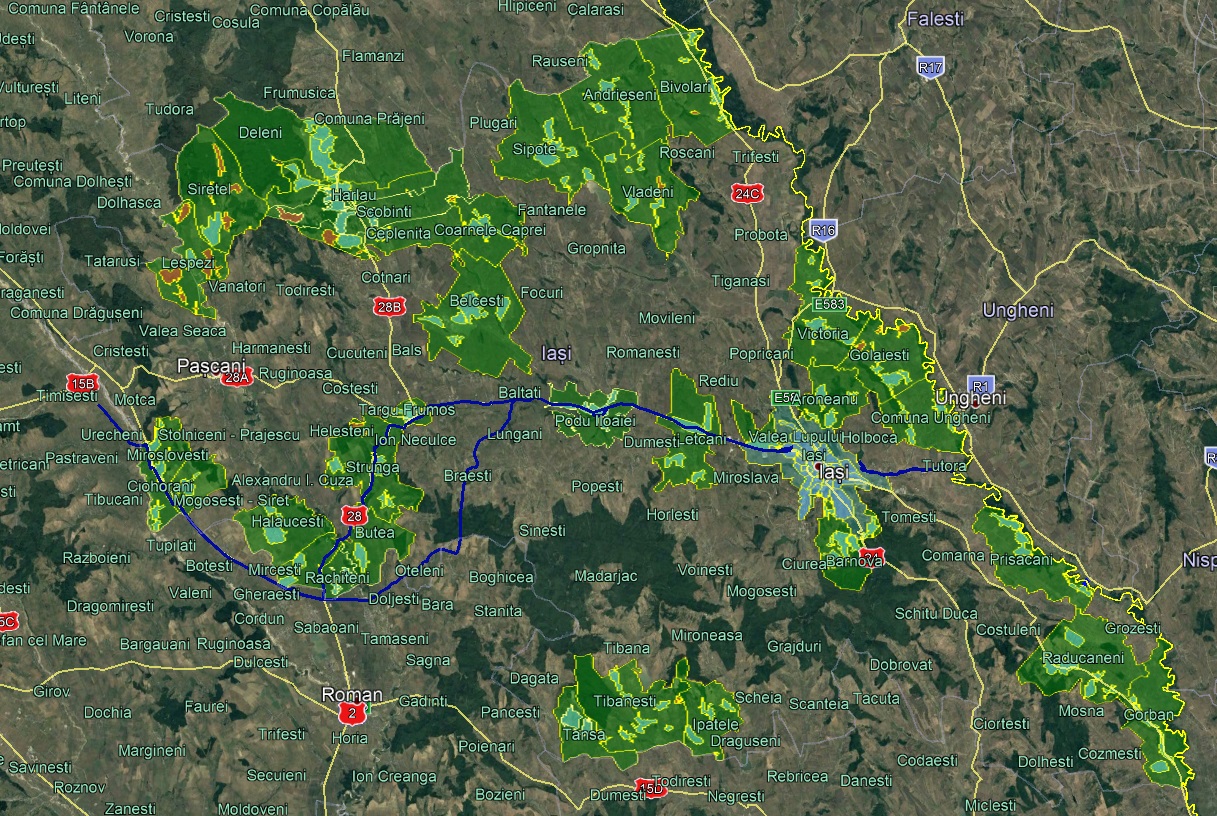 Arii de operare
S.C. APAVITAL S.A.
Anul 2007
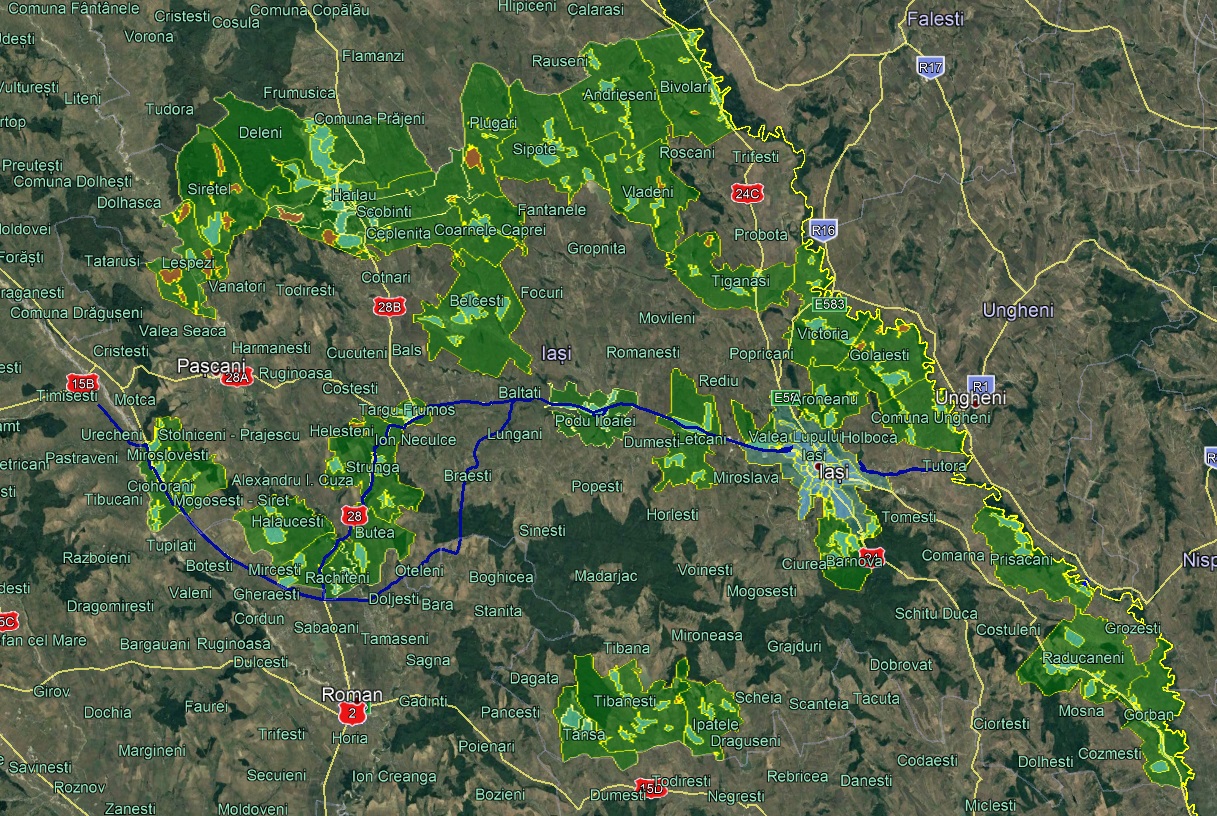 Arii de operare
S.C. APAVITAL S.A.
Anul 2008
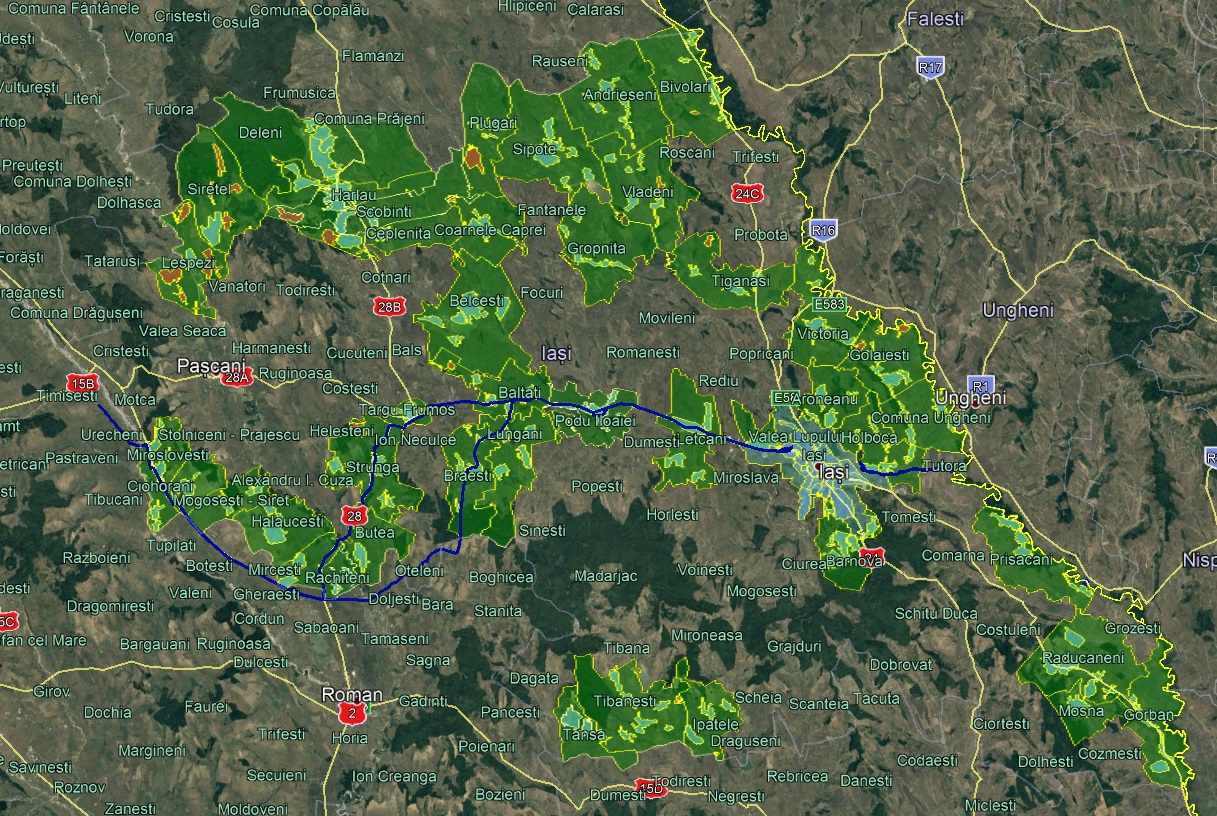 Arii de operare
S.C. APAVITAL S.A.
Anul 2009
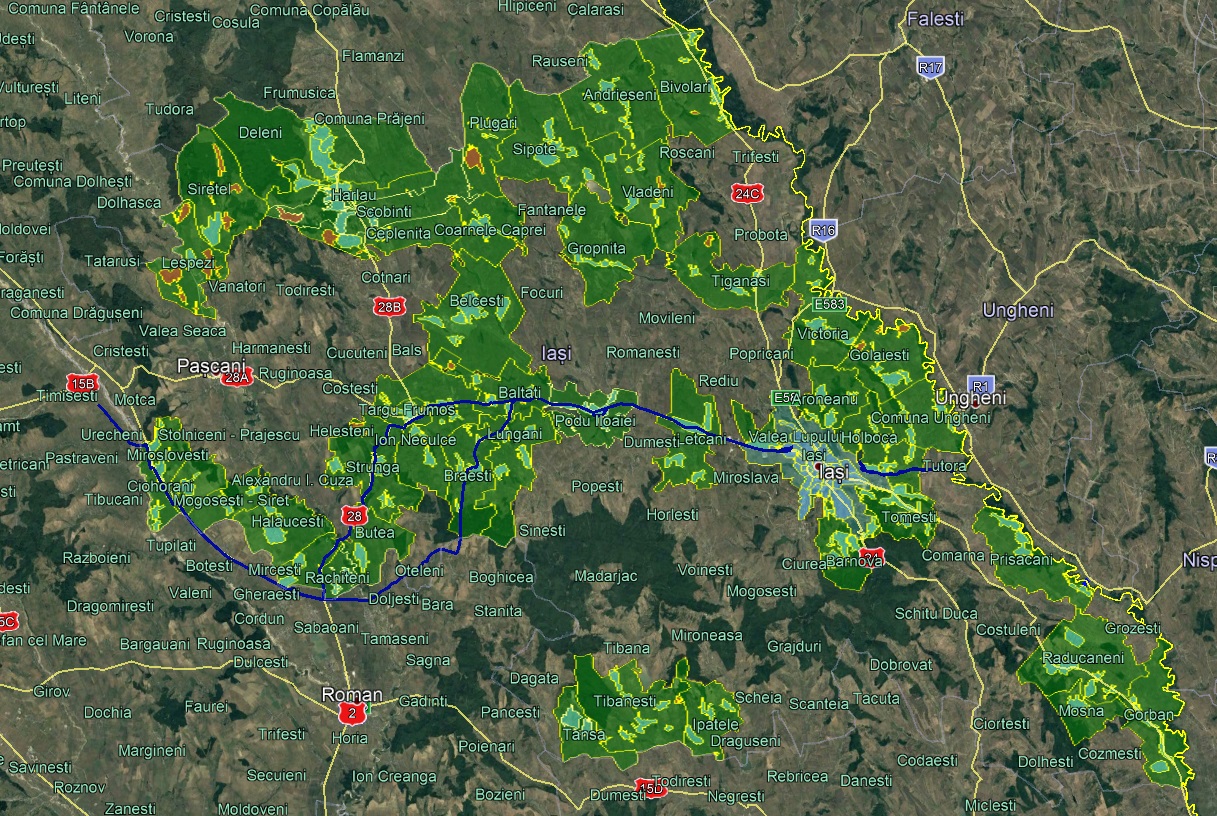 Arii de operare
S.C. APAVITAL S.A.
Anul 2010
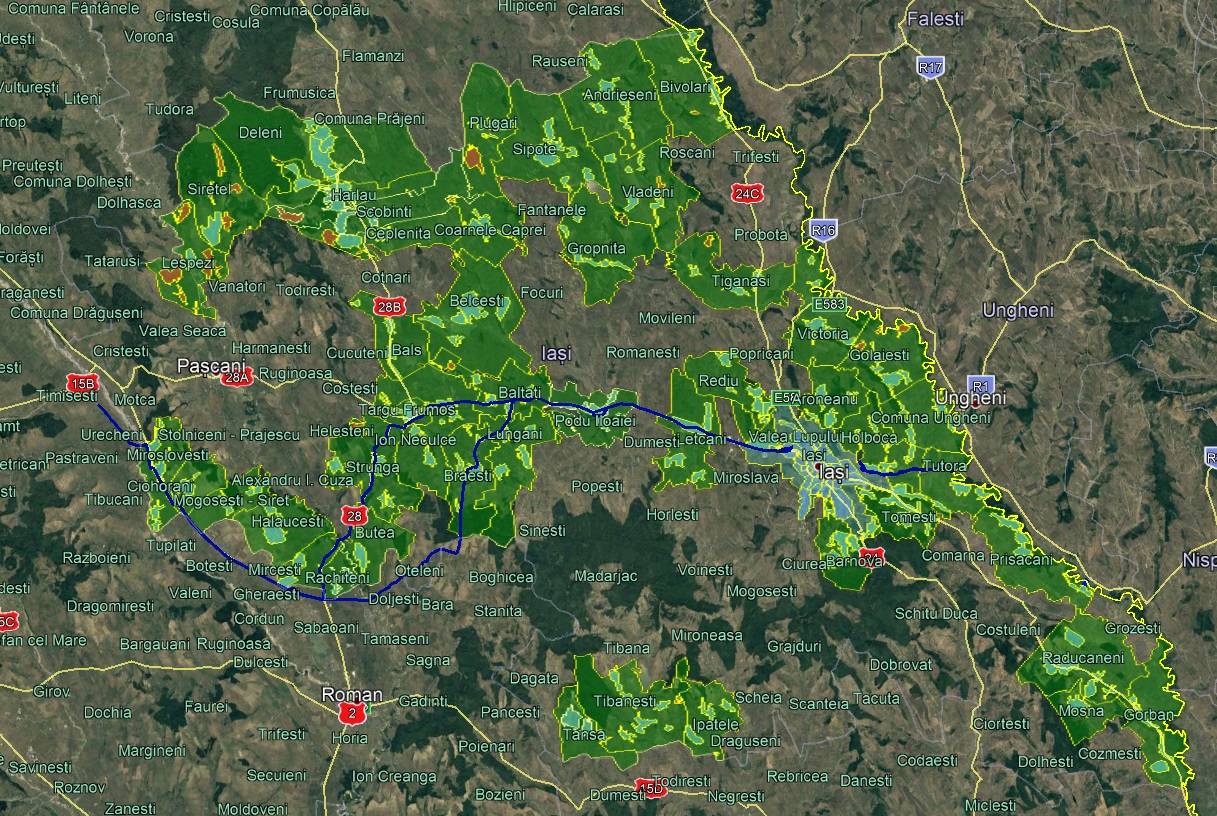 Arii de operare
S.C. APAVITAL S.A.
Anul 2011
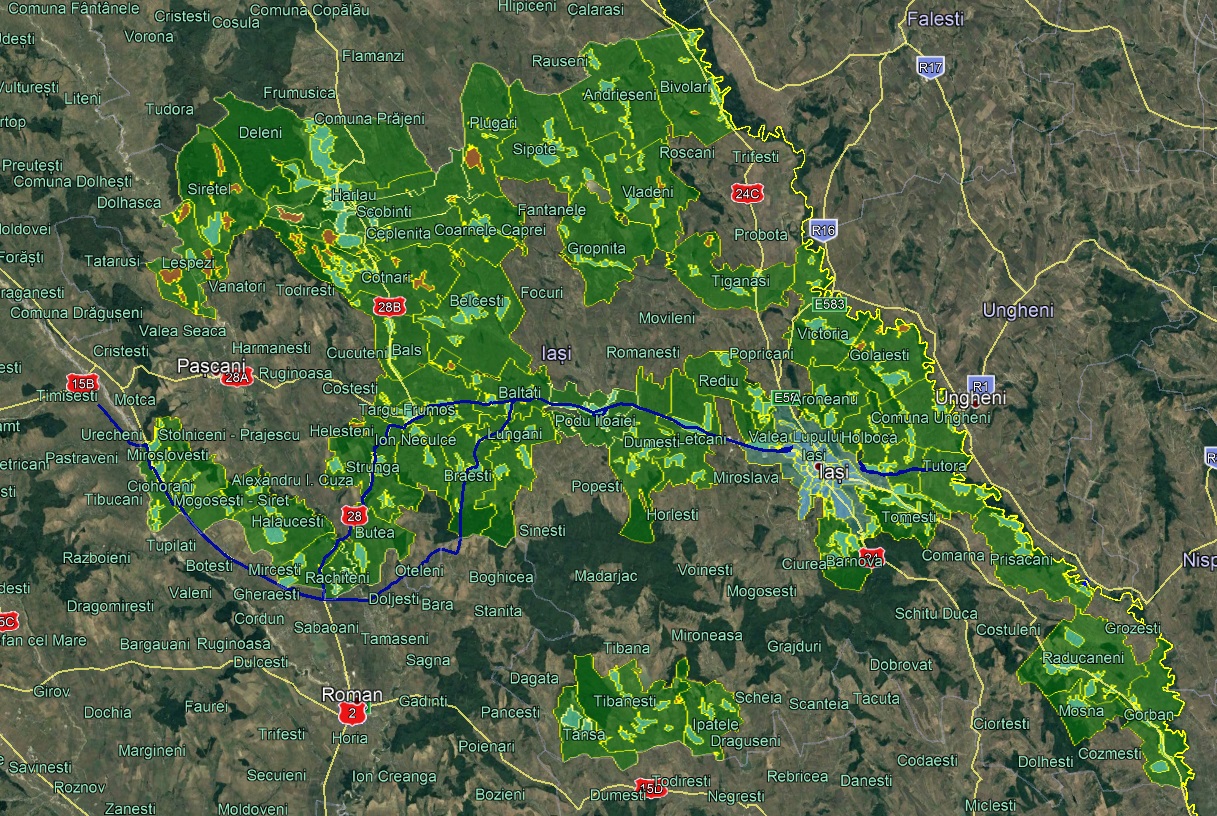 Arii de operare
S.C. APAVITAL S.A.
Anul 2012
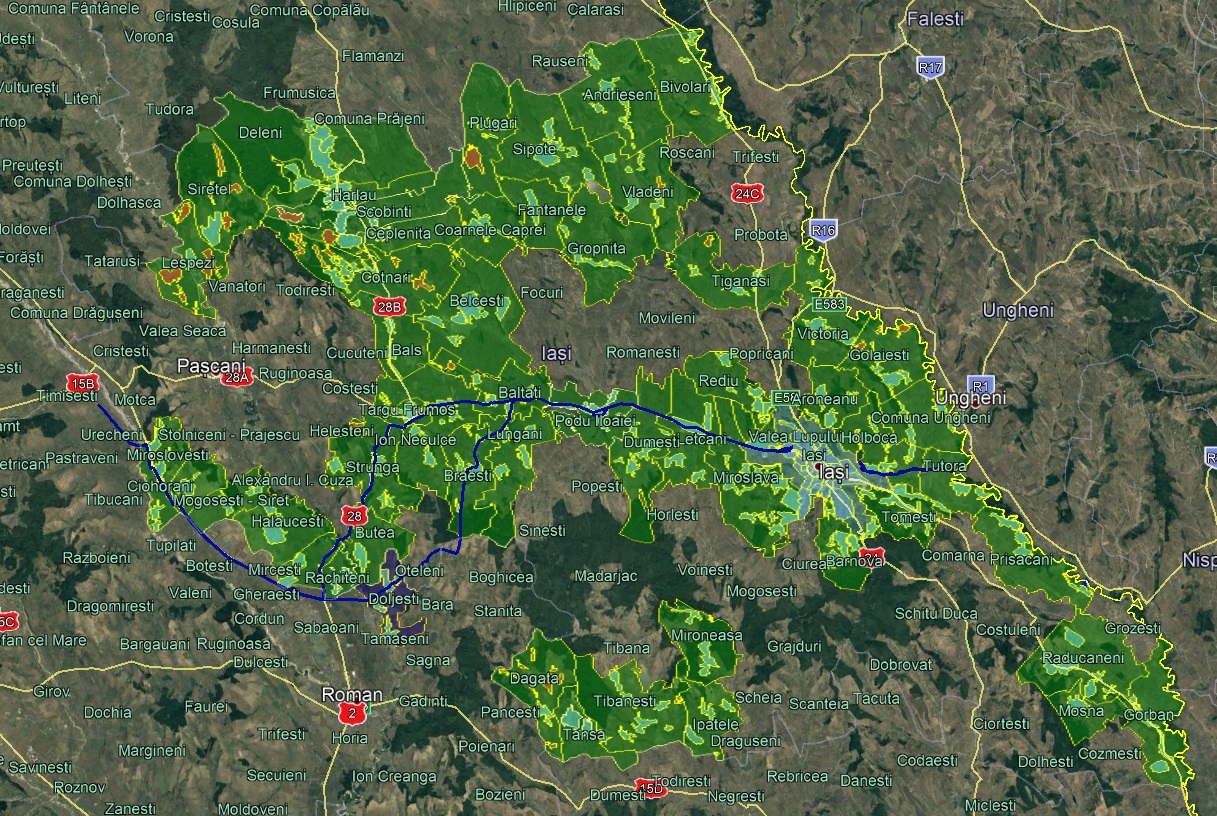 Arii de operare
S.C. APAVITAL S.A.
Anul 2013
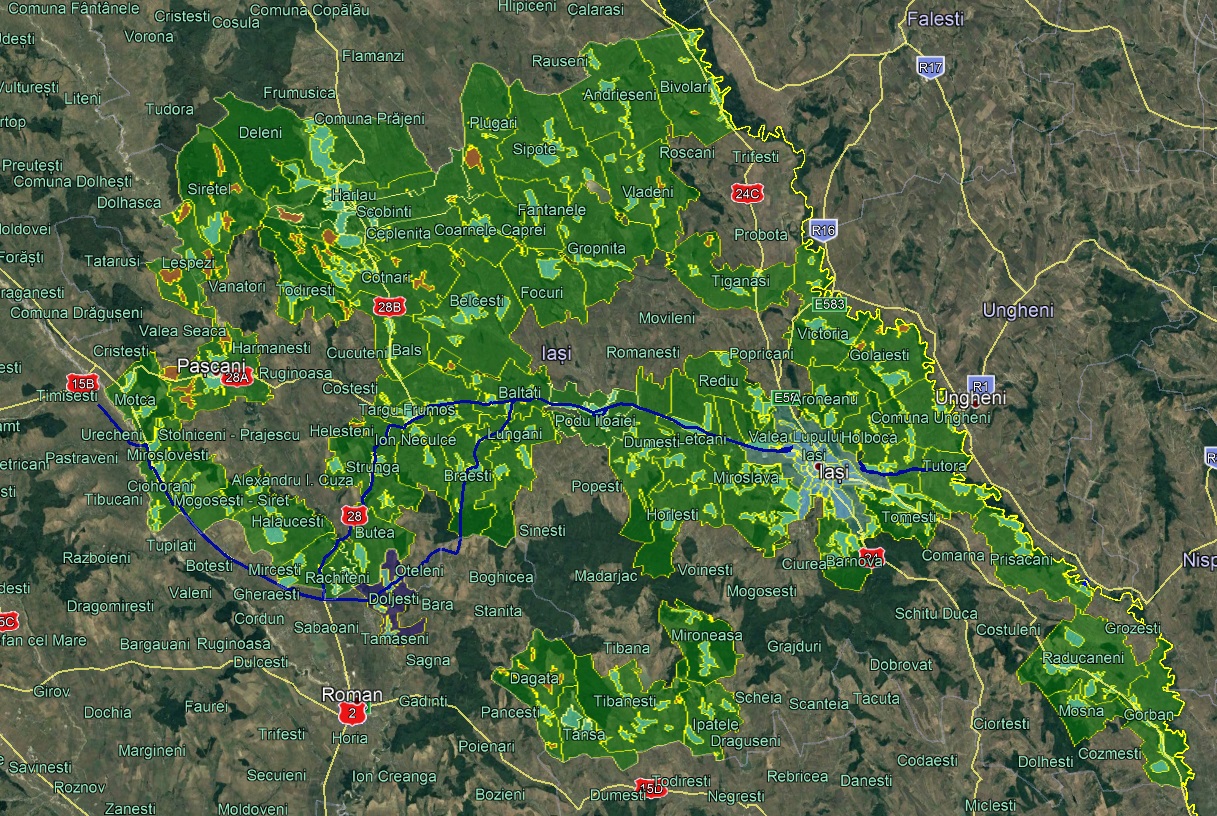 Arii de operare
S.C. APAVITAL S.A.
Anul 2014
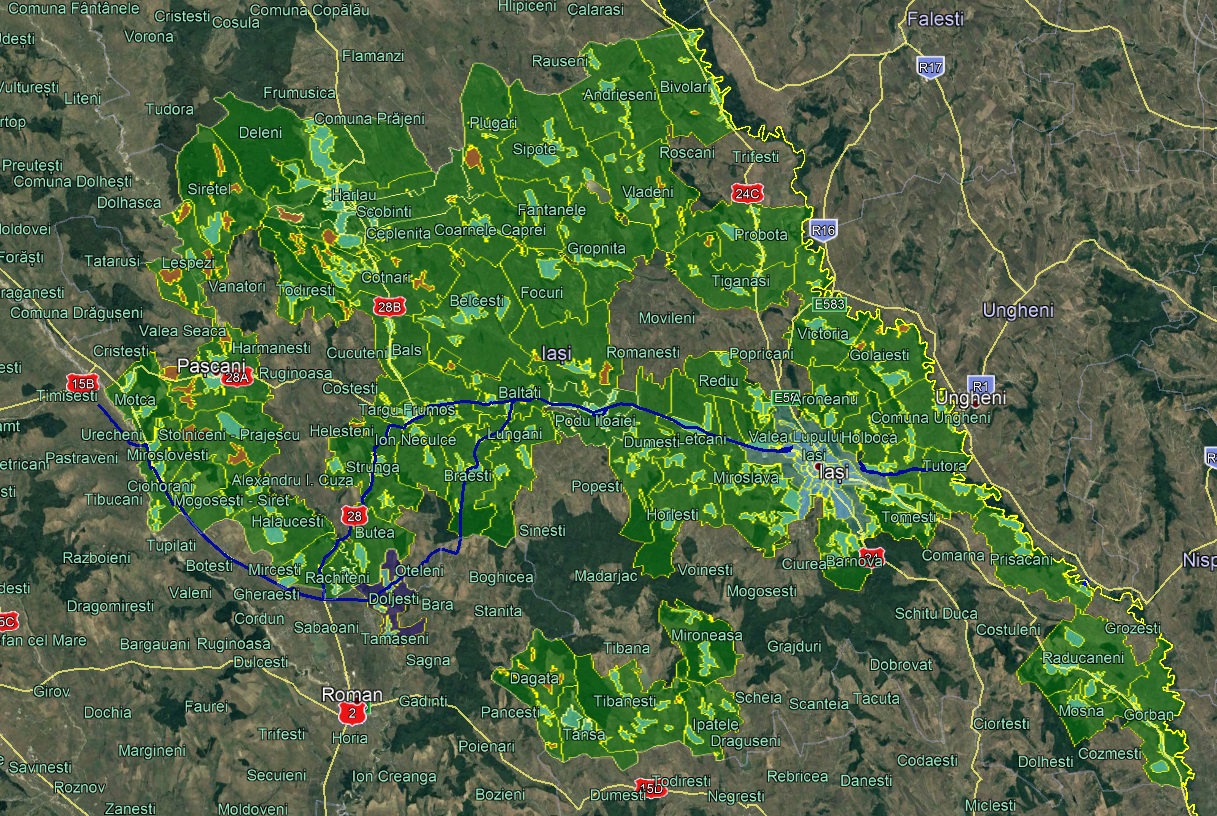 Arii de operare
S.C. APAVITAL S.A.
Anul 2015
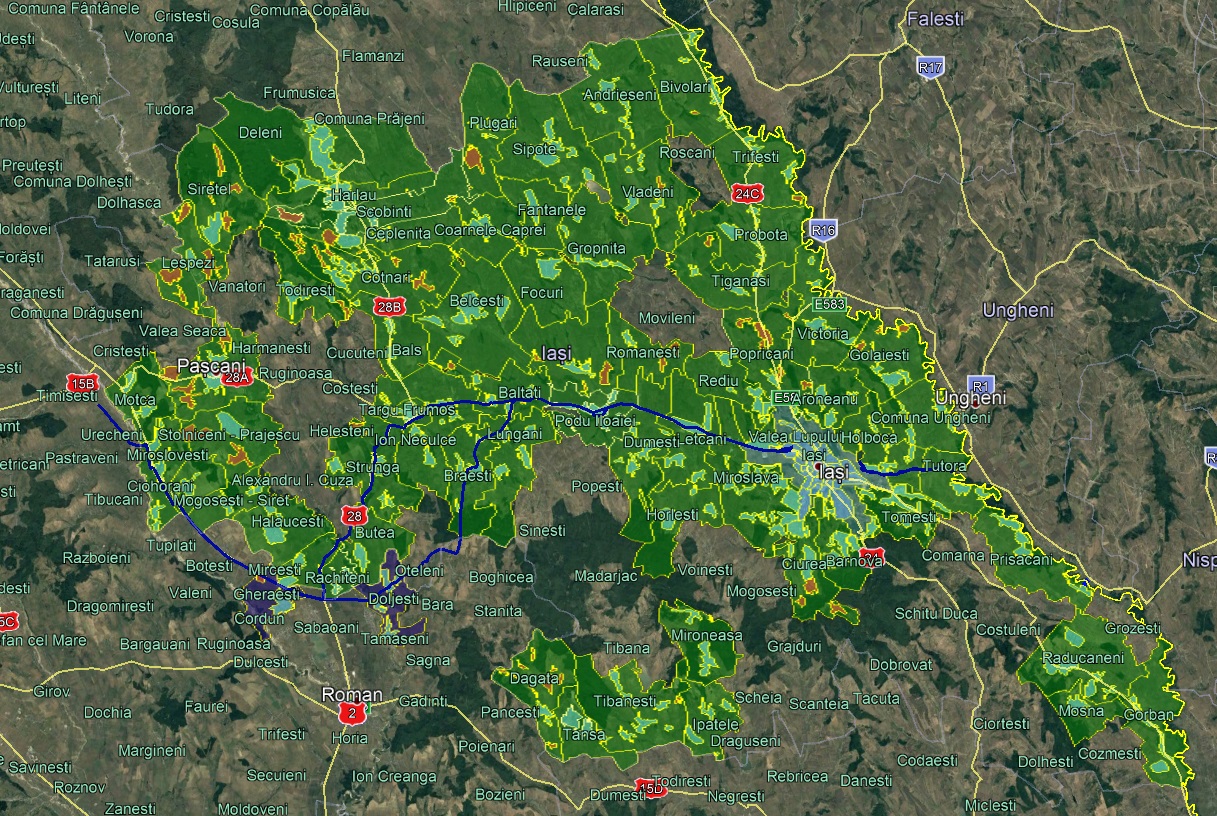 Arii de operare
S.C. APAVITAL S.A.
Anul 2016
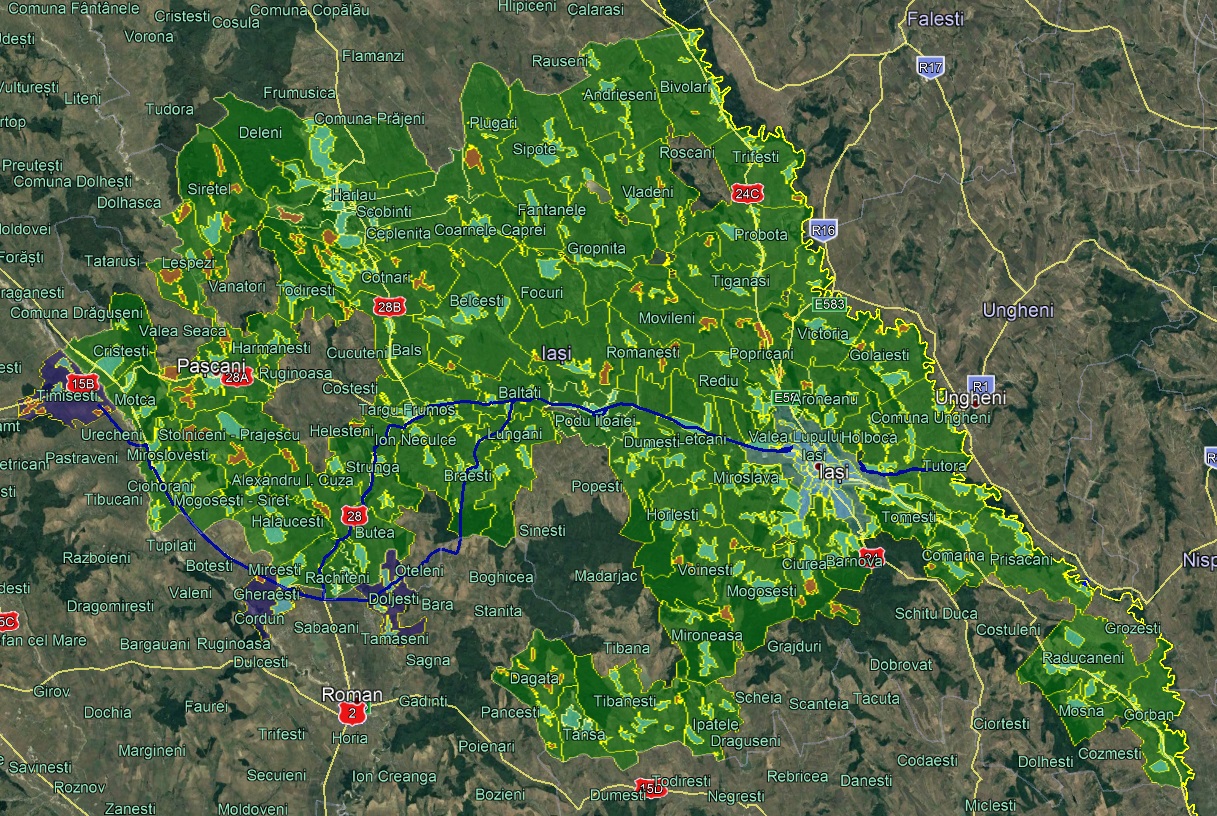 Arii de operare
S.C. APAVITAL S.A.
Anul 2017
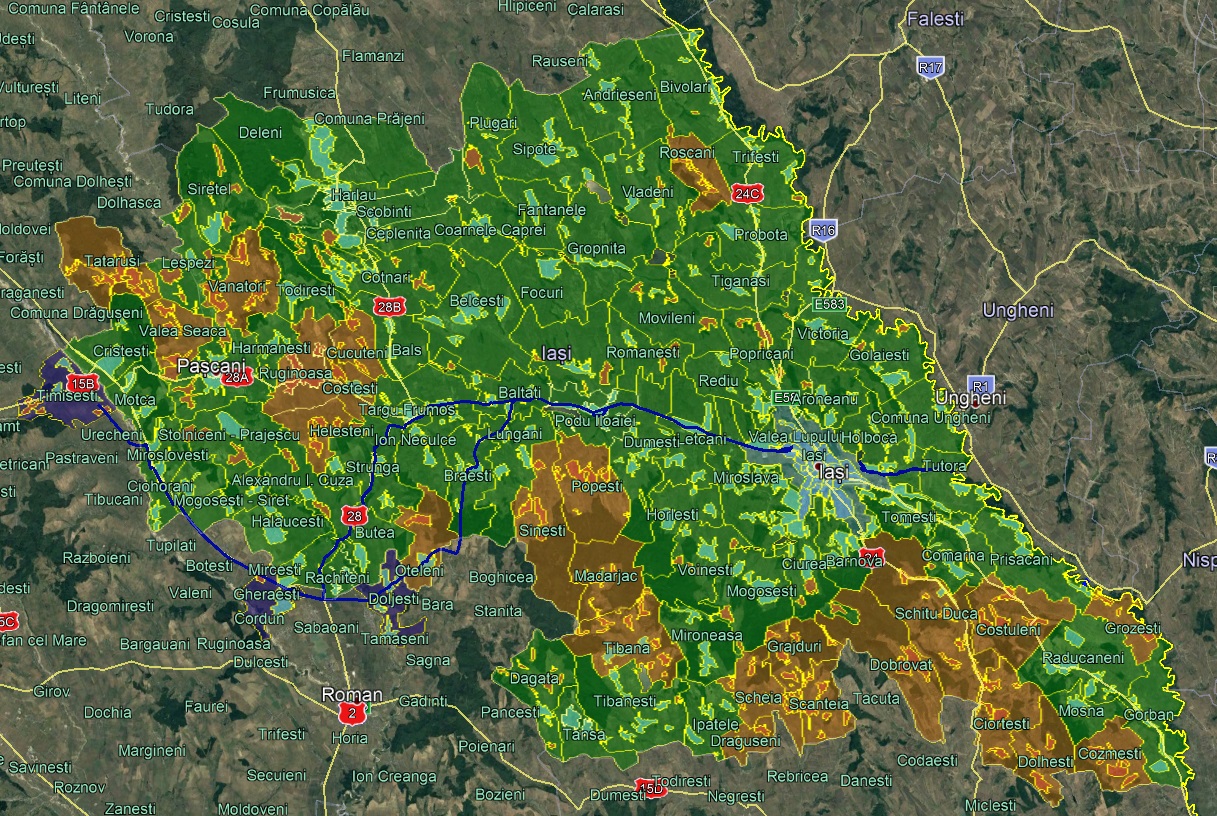 Arii de operare
S.C. APAVITAL S.A.
Anul 2017
+sisteme
nepreluate